Здравствуйте!    Здравствуйте, дорогие любители экспериментов и научных знаний!
01.03.2022
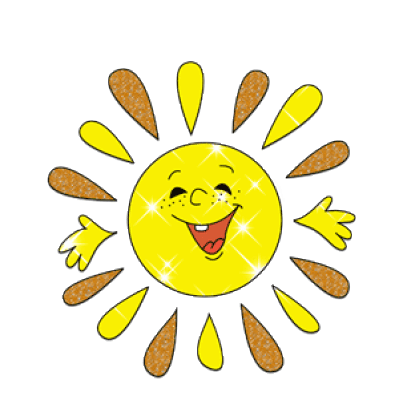 Физика – книга о природе, но написана эта книга языком математики
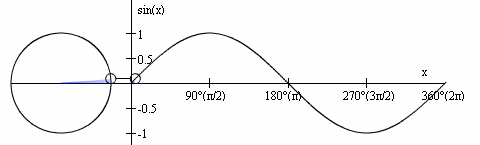 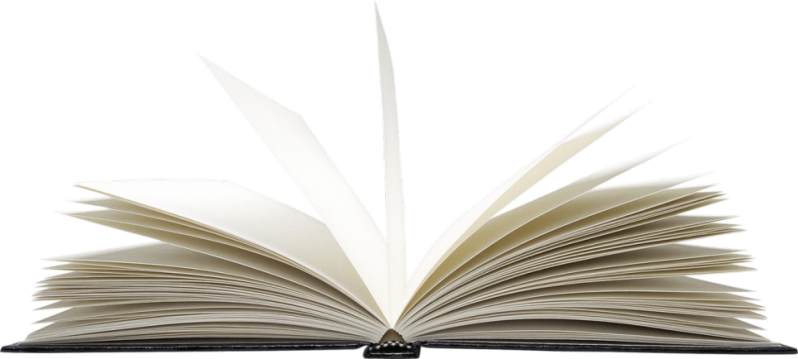 Применение производной к решению задач физики
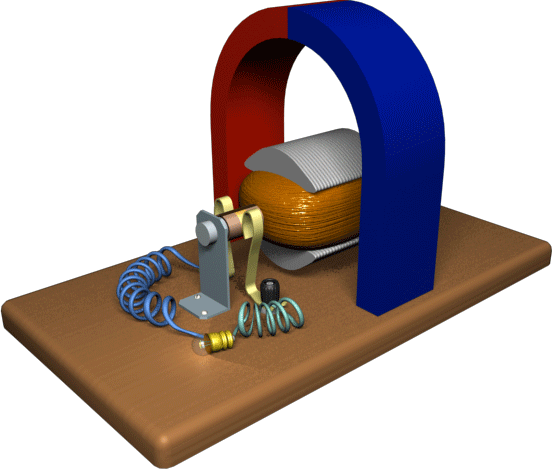 Εi (t)= - Φ′ (∆ t)
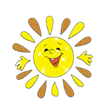 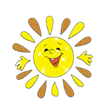 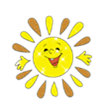 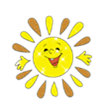 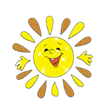 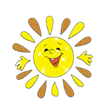 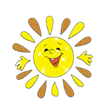 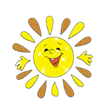 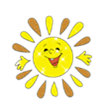 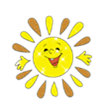 Повторяем
2
1
3
физика
4
5
5
4
2
3
1
математика
Формула скорости равноускоренного движения
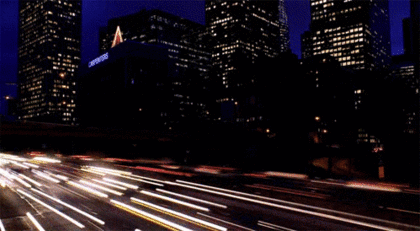 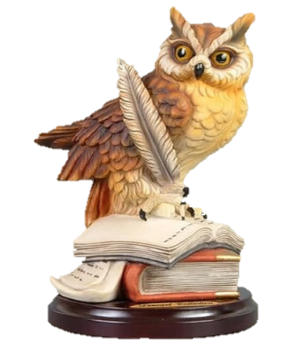 1
1
х  = 0х + ахt
Формула координаты равноускоренного движения
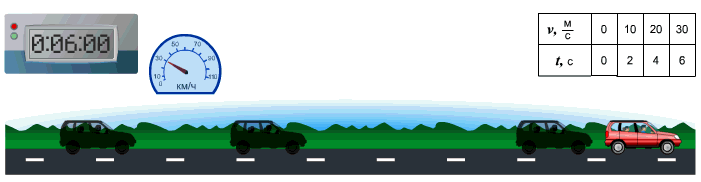 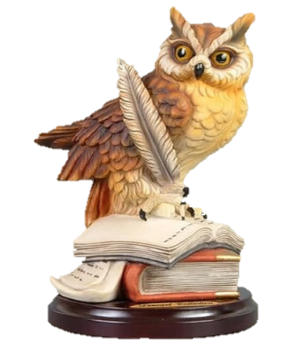 2
2
Формула импульса тела
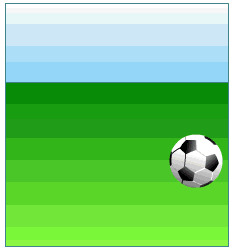 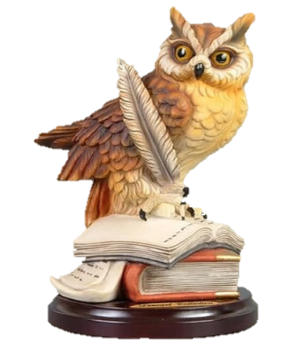 3
3
Pх = mх
II закон Ньютона
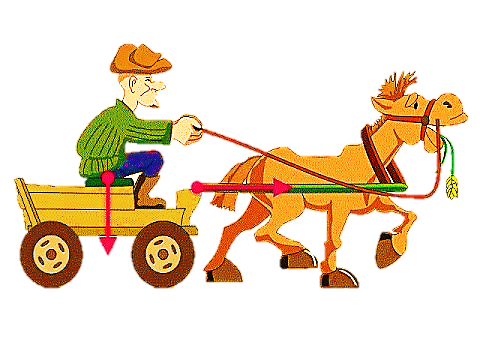 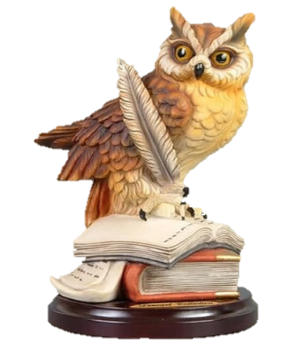 4
4
Fx = max
Уравнение колебательного движения
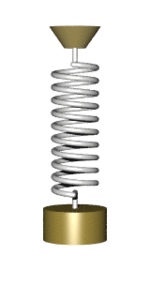 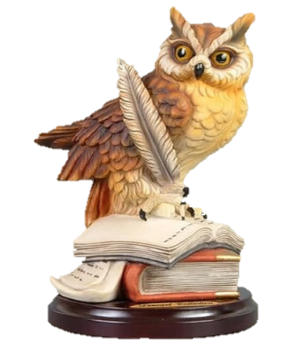 5
5
x = xmax cos2πνt
Найти производную функции 
 
y = x3+ 4x + 2
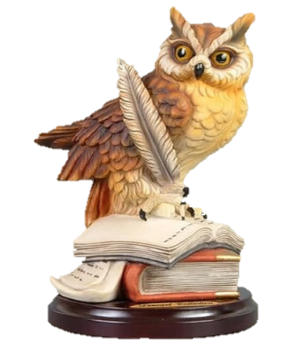 yʹ = 3x2 + 4
1
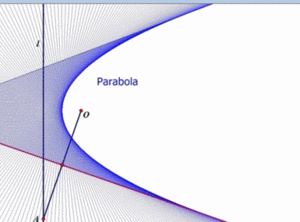 1
Найти производную функции 


y = cos5x
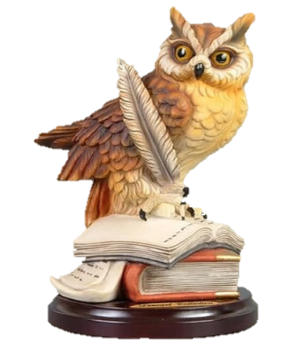 yʹ = - 5sin5x
2
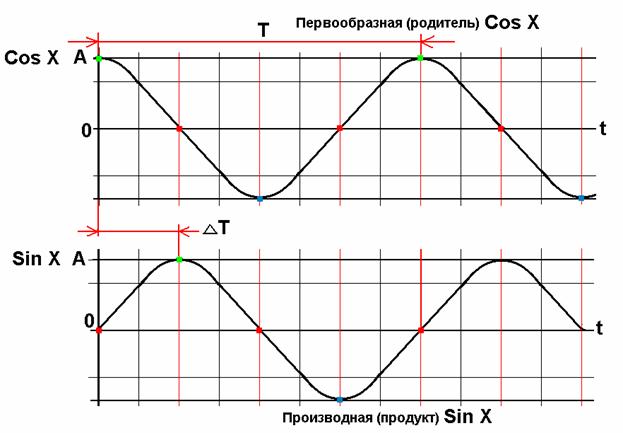 2
Найти производную функции 
 


y = cosx
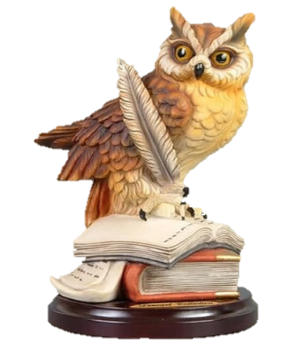 yʹ =  - sinx
3
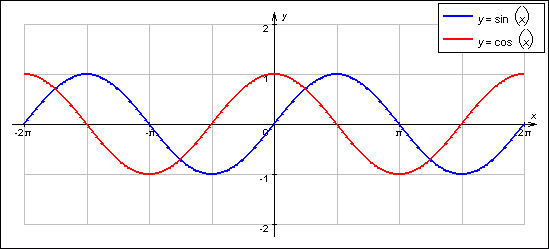 3
Найти производную функции 
 

y = - 3sinx
yʹ = - 3cosx
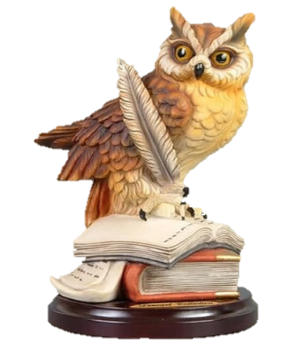 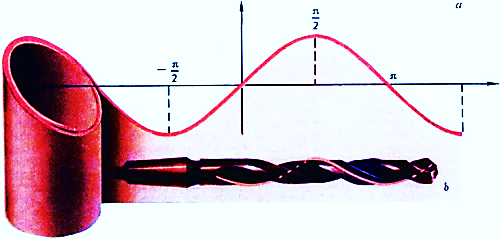 4
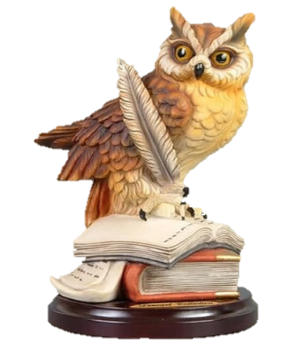 5
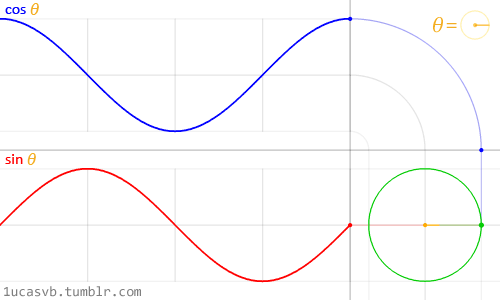 5
Проба сил
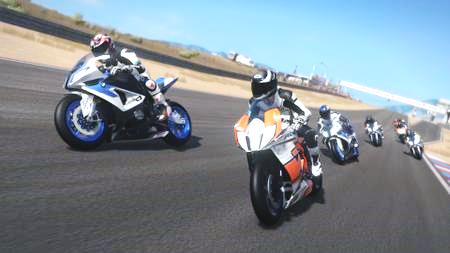 № 81 (Р)
Движения четырёх тел заданы следующими уравнениями 
x = 10t + 0,4t2
x = - t - 6t2 
x = - 4t + 2t2
x = 2t - t2
Написать  уравнение  х = х(t)  для каждого тела
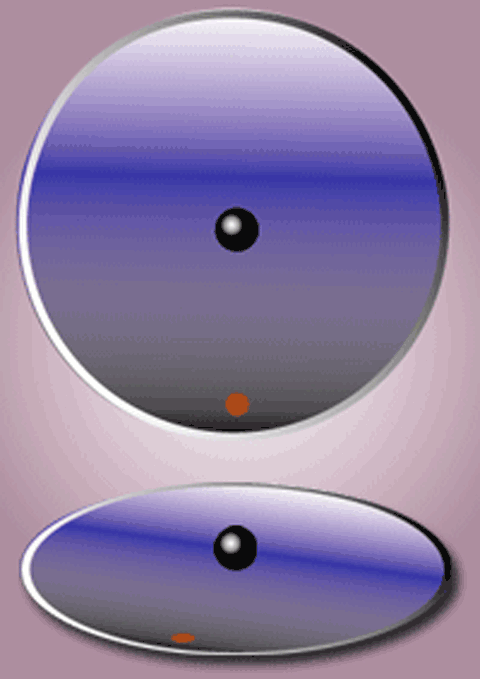 Проба сил
Привычные формулы «бастуют»
В момент времени 1с найти проекцию равнодействующих сил, действующих на  тело массой 2 кг , движение которого описывается уравнением
x = - 6 + 2t - t2 + t3 – cosπt
Проба сил
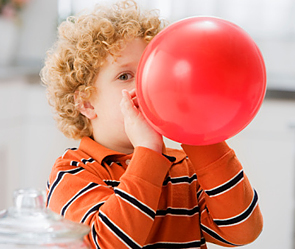 № 1.2.12 (С)
Мальчик надувает шарик. При  радиусе шарика 10 см скорость увеличения радиуса равна 0,1 см/с. 
Какой объём воздуха ежесекундно выдыхает мальчик?
Проба сил
Экспериментальная задача
Оборудование :
Груз известной массы, пружина, штатив, линейка, секундомер
Что будем определять?
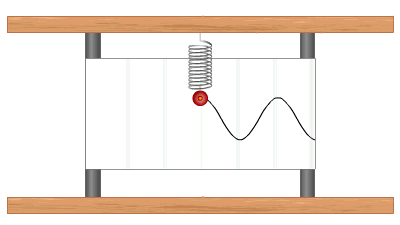 [Speaker Notes: Рабочая формула
P(t) = m(t)
(t) =хʹ = (xmax cos2πνt)ʹ= - xmax2πνsin2πνt
P(t) = - m xmax2πνsin2πνt]
Тест
Помощница  производная
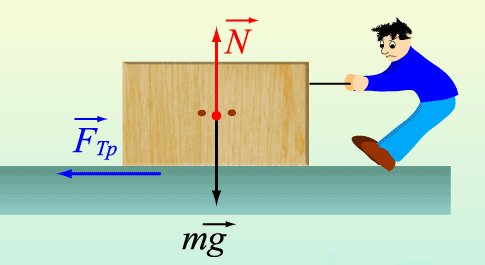 осилим
Проверяем как научились 

Правильные ответы
Критерии оценок
Поразмышляем
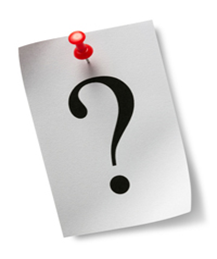 достигнуты  ли цели урока ?
что вспомнили,
чему научились, 
выполнили ли все поставленные задачи?
понравилось ли вам решать известные вам задачи новым способом?
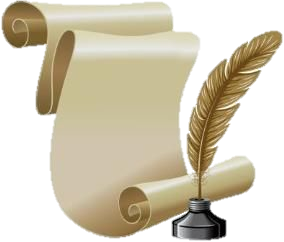 Проба сил дома
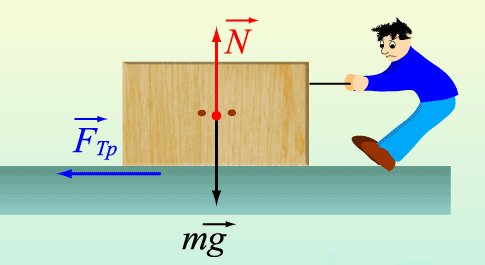 №75 (Р) – с помощью производной
Составить 2 задачи на движение для решения с помощью производной
 *** для подготовки к ЕГЭ - № 8.4 (Г.) http://egefizika5.com/egef5.htm      
        Это  задача на  второй  закон Ньютона, в которой  для       
исследования полученного уравнения силы примените производную
Завершая урок
Шёл мудрец, а навстречу ему три человека, которые везли под солнцем тележки с камнями для строительства. Мудрец остановился и задал каждому по вопросу. 
    У первого спросил: «Что ты делал целый день?» И тот ответил, что целый день возил проклятые камни. 
    У второго мудрец спросил: «А ты, что делал целый день?» и тот ответил: «А я добросовестно выполнял свою работу». 
     А третий улыбнулся, его лицо засветилось радостью и удовольствием: «А я принимал участие в строительстве храма».

А что ответил бы ты?
Спасибо за работу!
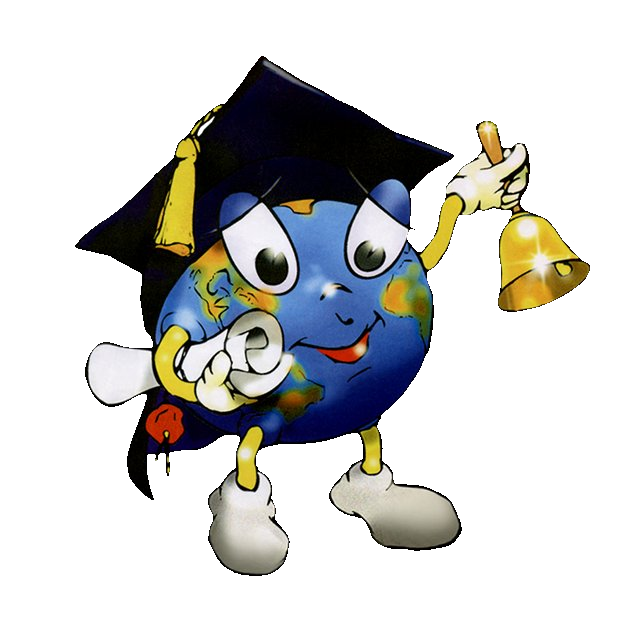